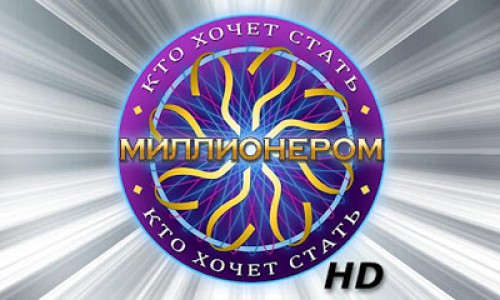 Учитель: Красий Н. В.
МБОУ СОШ №2 с. Новосысоевка
Приморский край
Жеребьёвка.
 Расположите этих писателей от начала веков до наших дней:
а) Нестор  
б) Куприн  
в) Лермонтов  
г) Ломоносов
500 баллов
 Закончите пословицу: 
«Лес рубят...»
а) шапки летят 
б) щепки летят 
в) звери бегут 
г) волки воют
1 000 баллов
 В какой сказке нет медведя: 
а) «Маша и медведь» 
б) «Лиса и волк» 
в) «Колобок» 
г) «Вершки и корешки».
2 000 баллов
Адрес пиратов: 
а) море 
б) горы 
в) пустыня 
г) саванна.
3 000 баллов
Сколько лет жили старик со старухой?
а) 30 лет и 3 года 
б) 300 лет 
в) 300 лет и 3 года  
г) 100 лет и 3 года.
5 000 баллов
К какому роду литературы относится рассказ?
а) эпос 
б) лирика 
в) драма 
г) комедия.
10 000 баллов
В каком слове произносится звук [т’]?
а) медь  
б) отдел 
в) учиться 
г) том.
15 000 баллов
Кого в Древней Руси называли оратаем?
а) оракула 
б) оратора 
в) пахаря 
г) печника.
25 000 баллов.
Произведение устной поэзии о богатырях:
а) легенда 
б) былина 
в) быль 
г) сказ.
50 000 баллов
Басурман - это:
а) воин 
б) вероисповедование 
в) национальность 
г) профессия.
100 000 баллов
Что делает толмач?
а) рисует 
б) переводит 
в) бегает 
г) толкает.
200 000баллов
Что является символом свободы в «Мцыри»?
а) степь 
б) девушка-грузинка 
в) Кавказ 
г) монастырь.
400 000 баллов
Художественный образ, воплощающий какую-нибудь идею:
а) символ 
б) тема 
в) портрет 
г) притча.
800 000 баллов
Укажите слово из 6 звуков:
а) тополь 
б) берёза 
в) ясень 
г) подкова.
1 500 000 баллов
Вставьте пропущенную букву  в слово ц...новка: 
а) Е 
б) И 
в) О 
г) Ы.
3 000 000 баллов
Какое слово состоит из приставки, корня, одного суффикса и окончания?
а) раскапывал 
б) заглохший 
в) провозглашаем 
г) завоеванный .
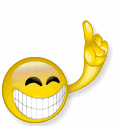 Ура! 
Вы выиграли!